MASTER UNIVERSITARIO APLICACIONES MULTIMEDIA
UOC
TRABAJO FIN DE MASTER
Introducción
Migración, desarrollo e implementación de una aplicación web para la gestión Administrativa Empresarial
LUIS MIGUEL PÉREZ GONZÁLEZ 2019
MASTER UNIVERSITARIO APLICACIONES MULTIMEDIA
UOC
¿Y CUANDO ES TODA UNA EMPRESA LA QUE QUIERE ACCEDER A TU TRABAJO?
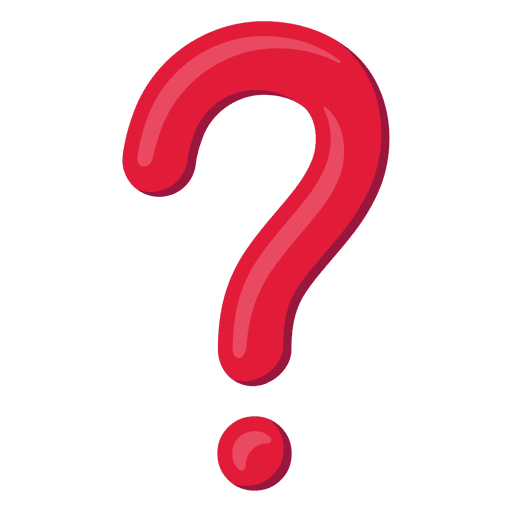 ¿Y SI ESE ESE TRABAJO SE HACE MUY GRANDE Y TE TIENEN QUE AYUDAR?
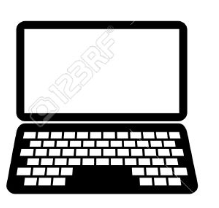 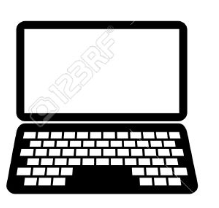 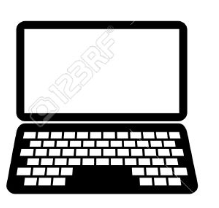 ¿QUÉ HACEMOS CUANDO NOS ENCARGAN GESTIONAR UNA TAREA?
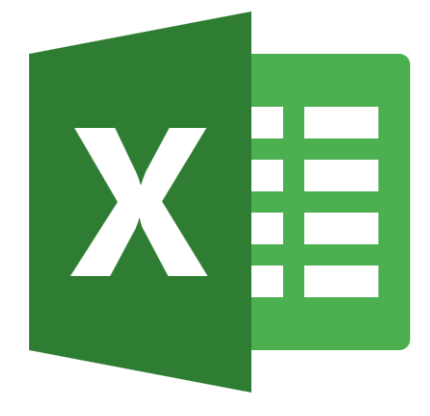 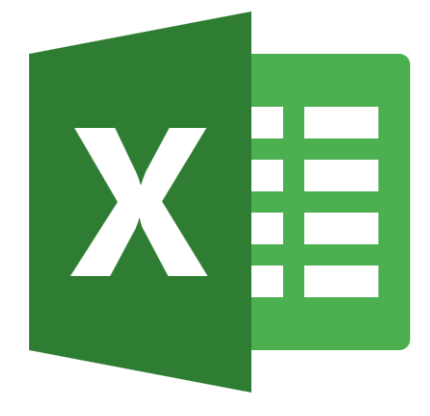 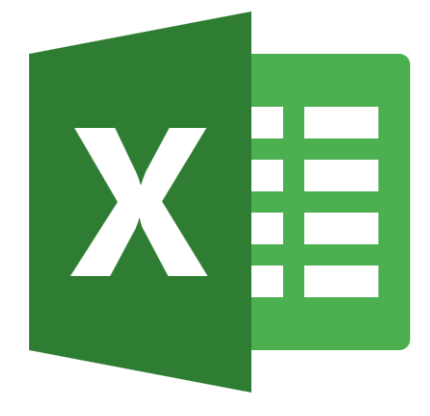 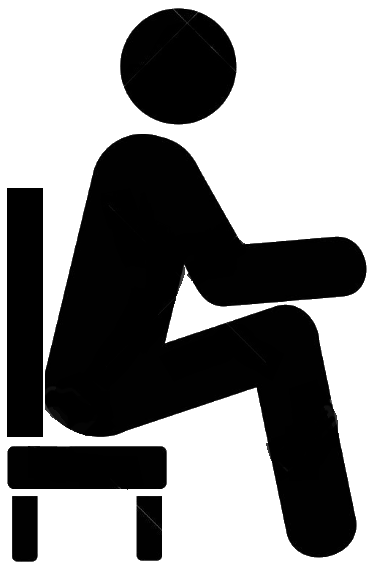 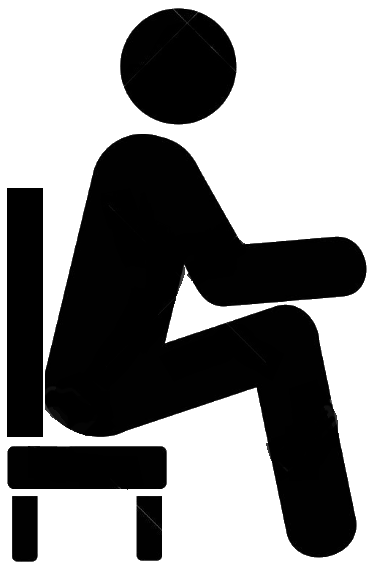 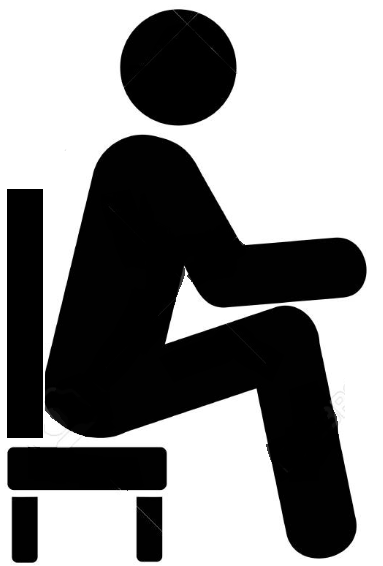 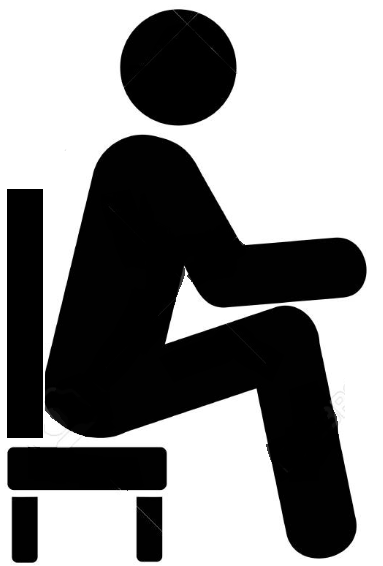 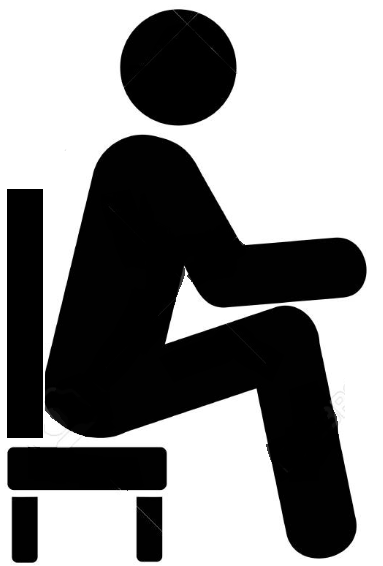 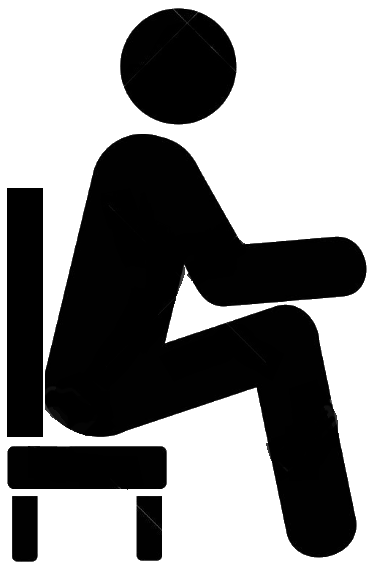 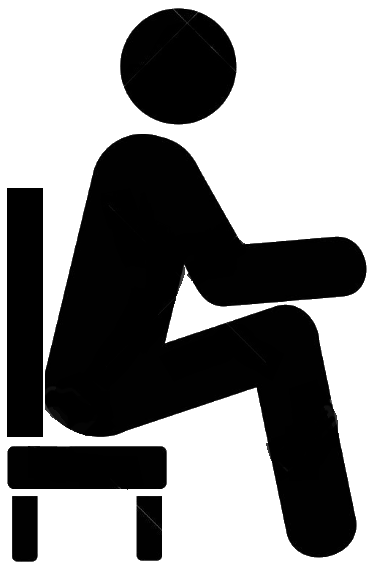 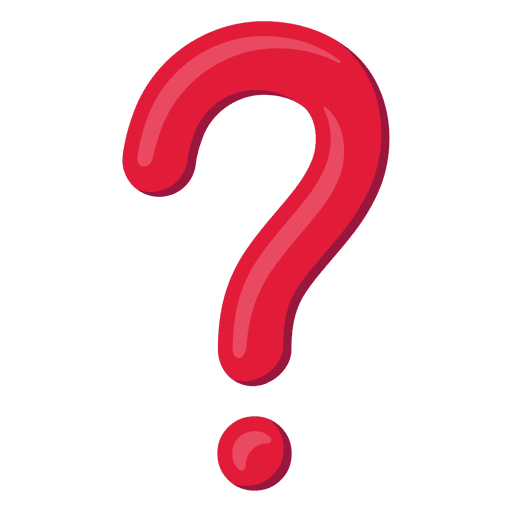 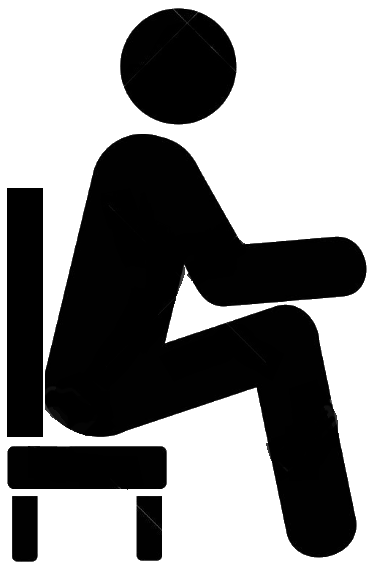 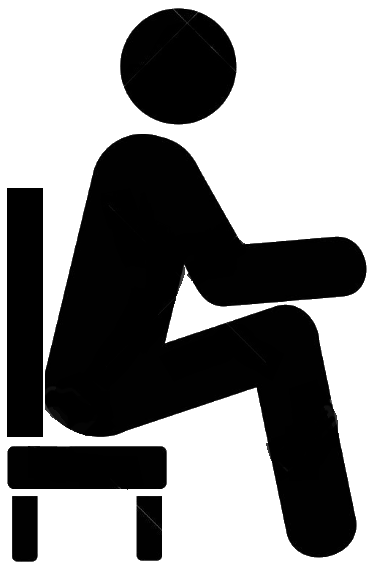 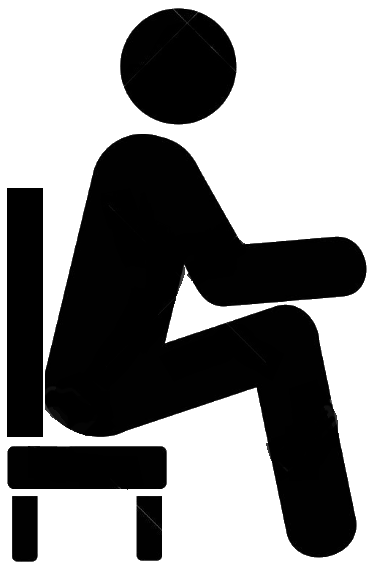 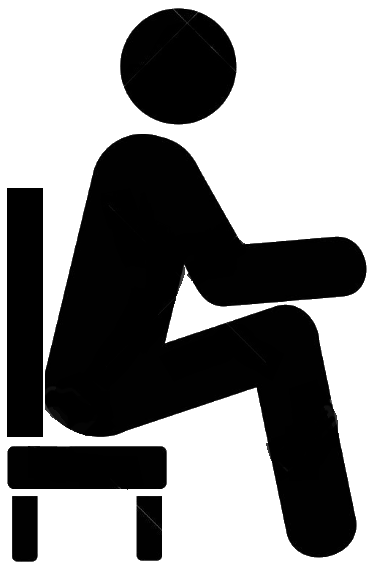 BUENO… NOS PONEMOS DE ACUERDO EN NO ENTRAR A LA VEZ AL MISMO ARCHIVO
LUIS MIGUEL PÉREZ GONZÁLEZ 2019
MASTER UNIVERSITARIO APLICACIONES MULTIMEDIA
UOC
RED LOCAL
SOLO ACCESIBLES DESDE DENTRO DE LA RED
AQUÍ ES DONDE ENTRAN EN ESCENA LOS SERVIDORES
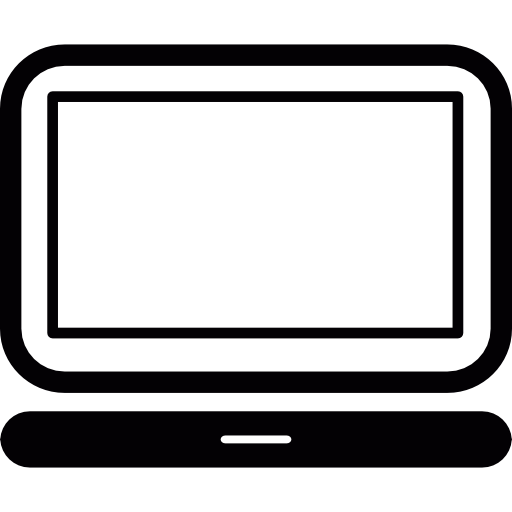 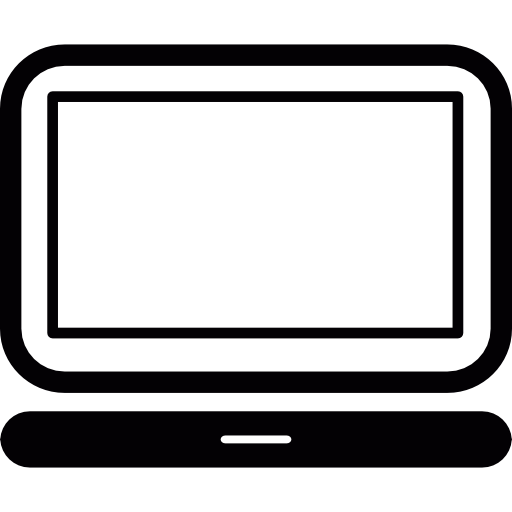 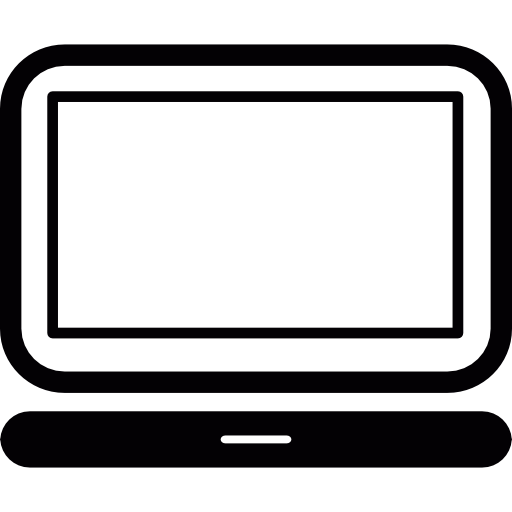 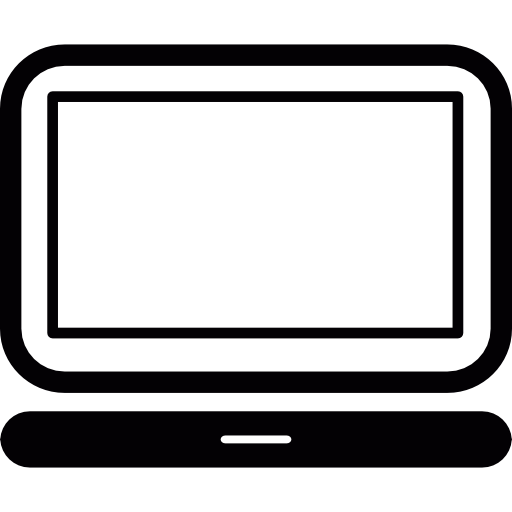 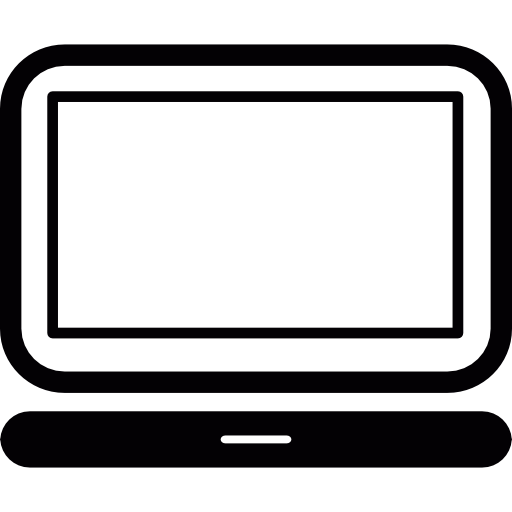 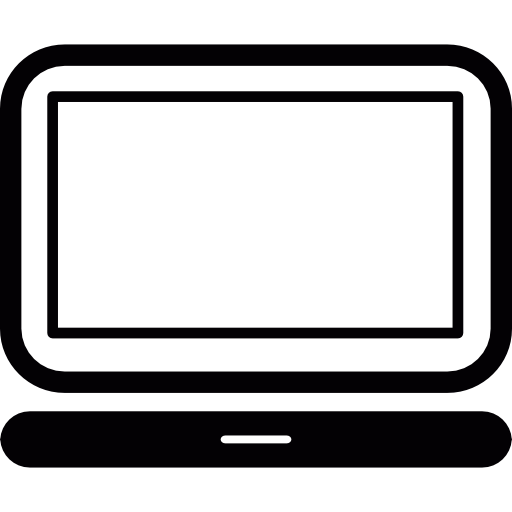 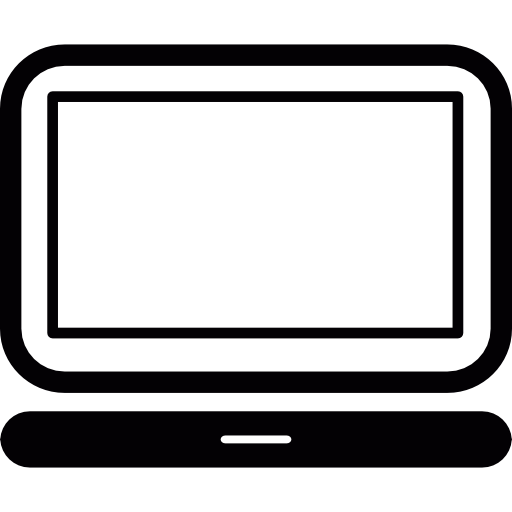 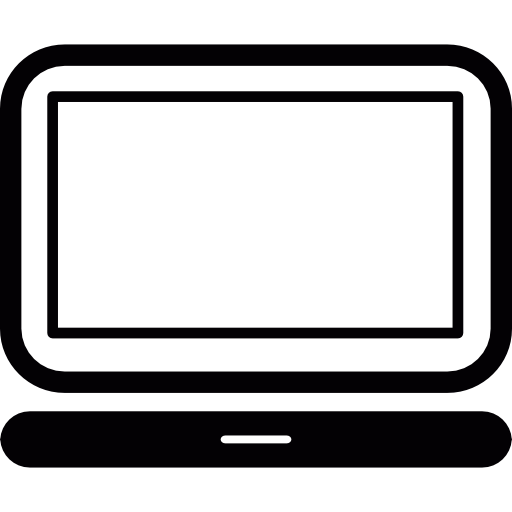 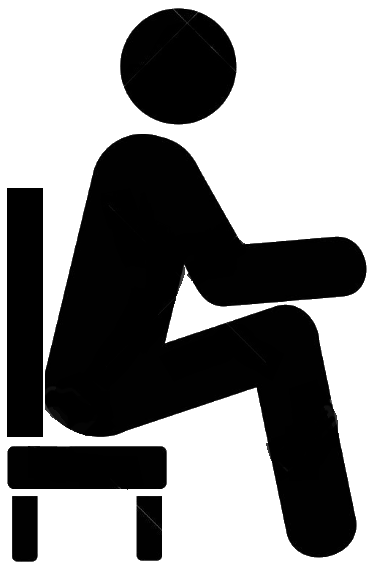 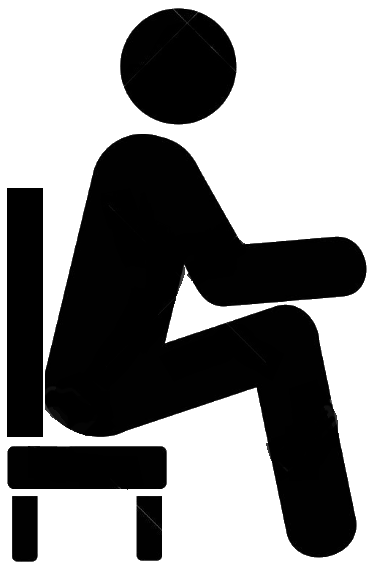 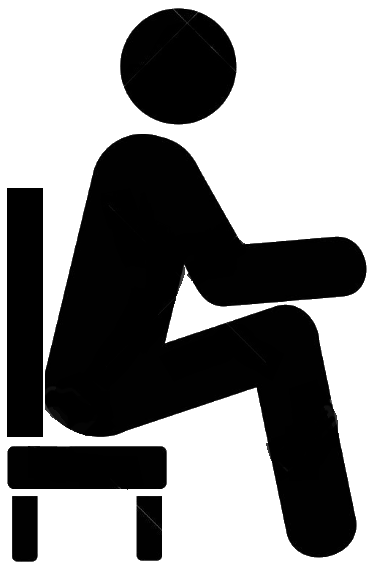 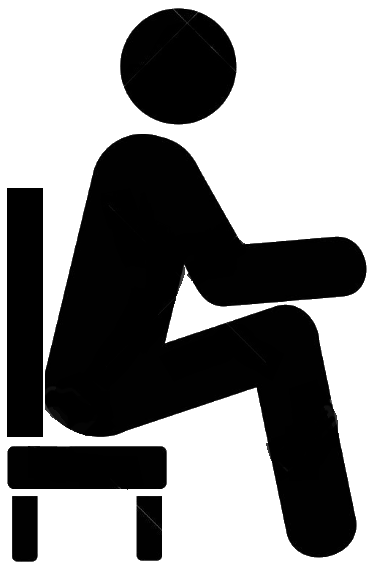 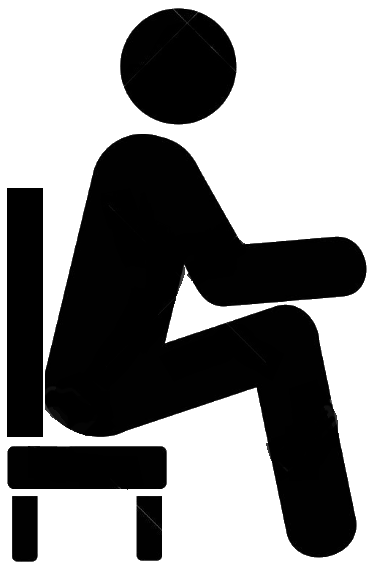 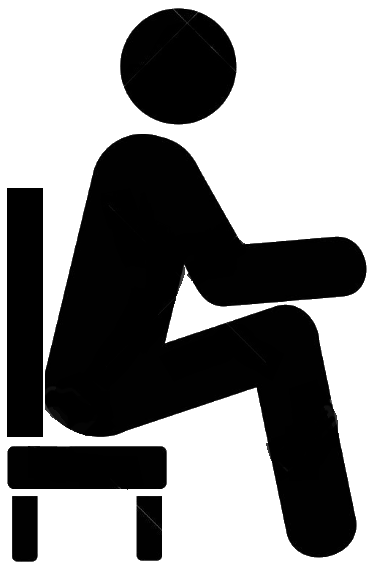 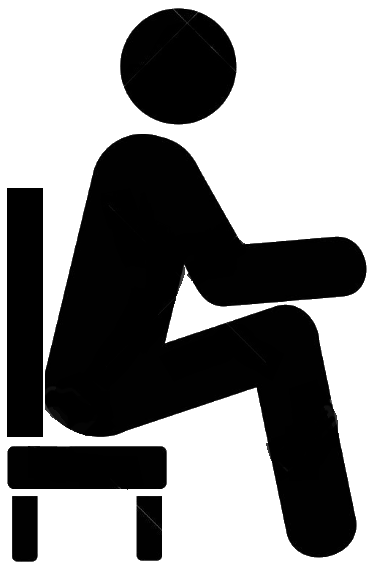 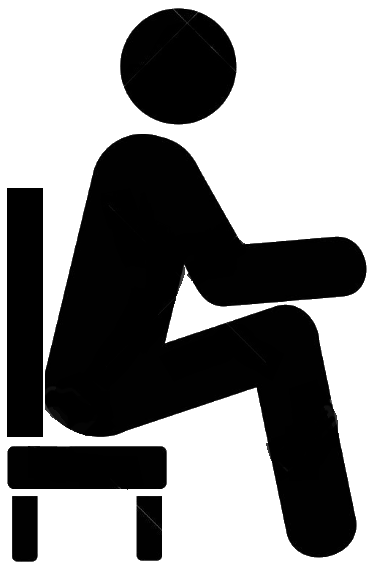 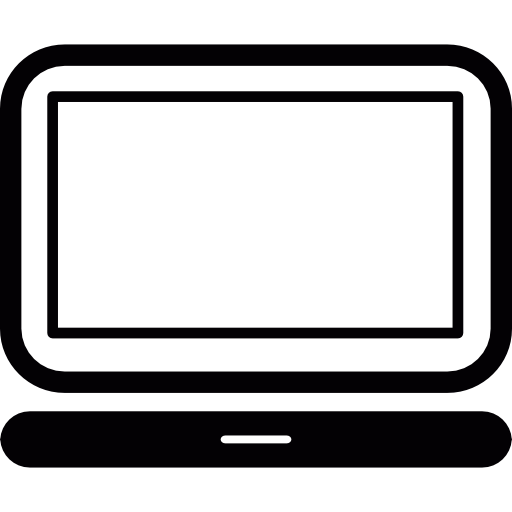 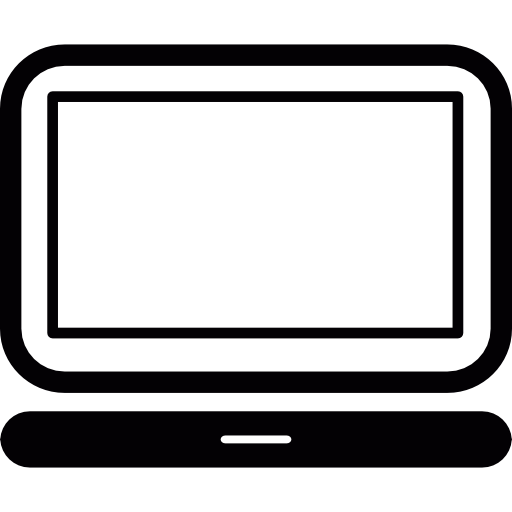 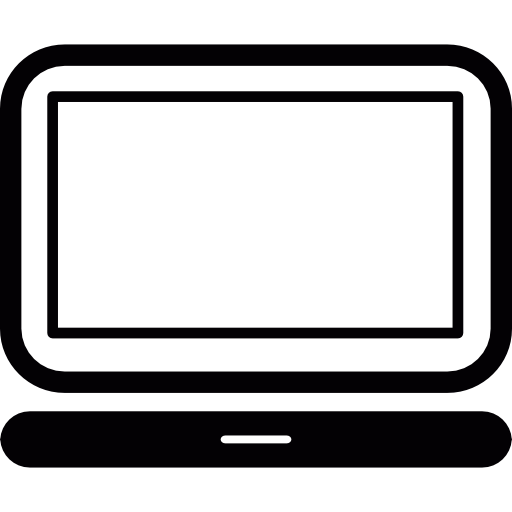 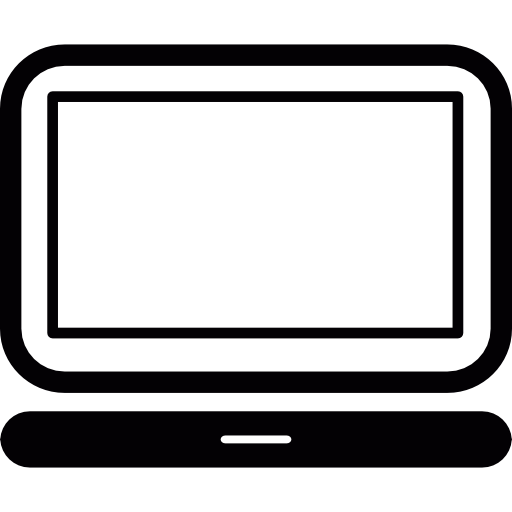 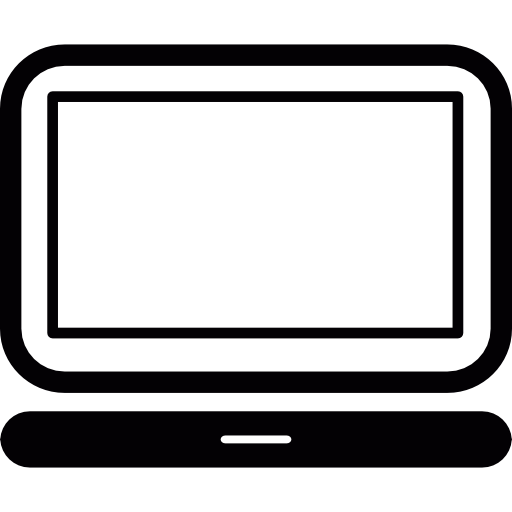 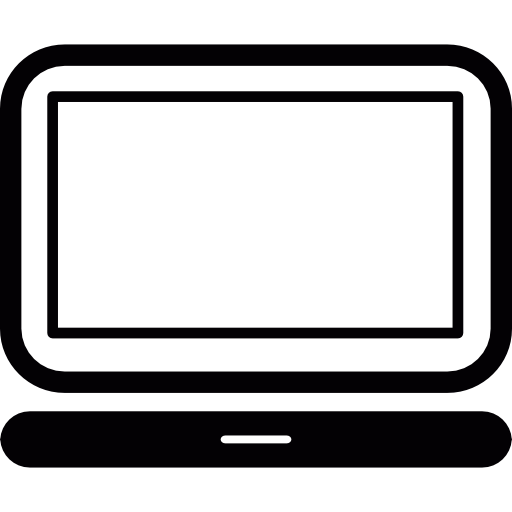 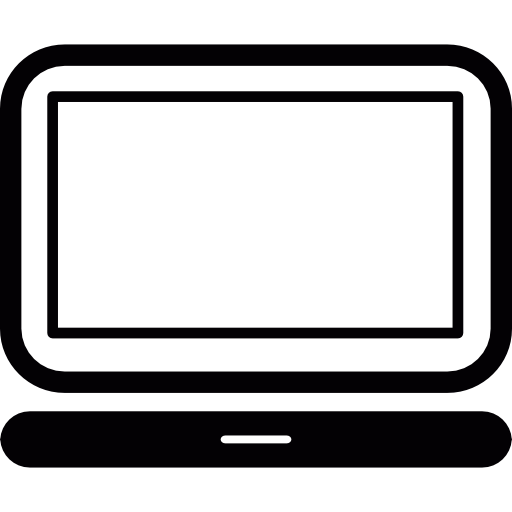 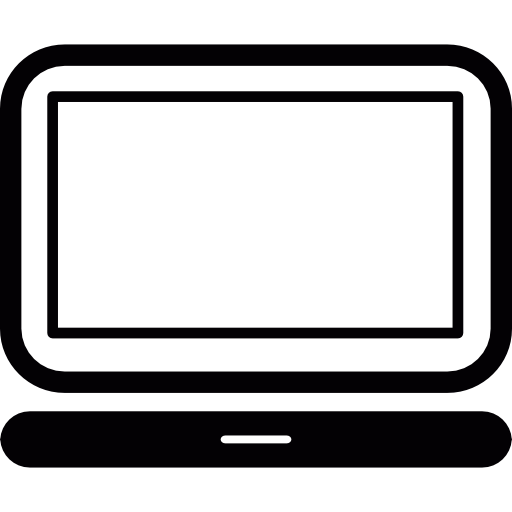 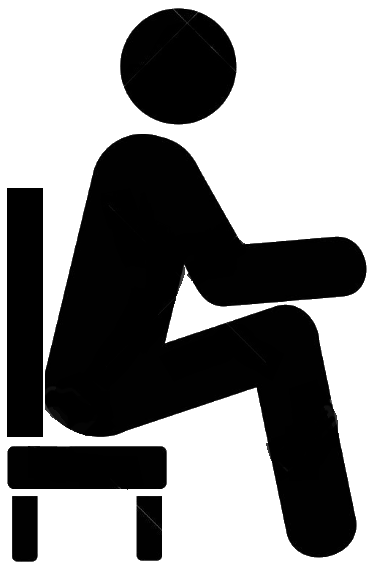 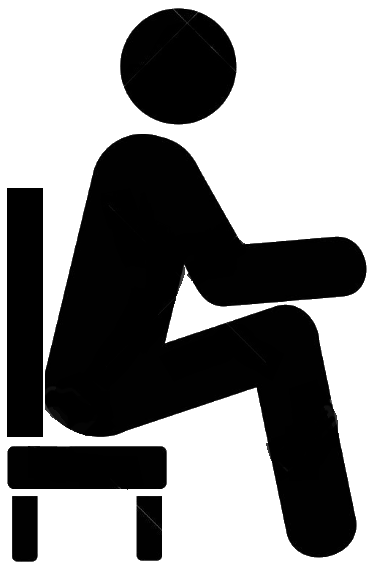 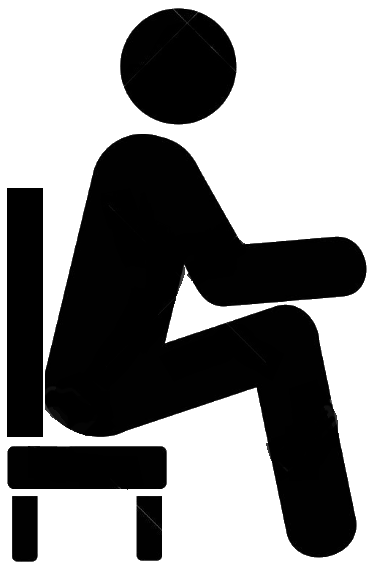 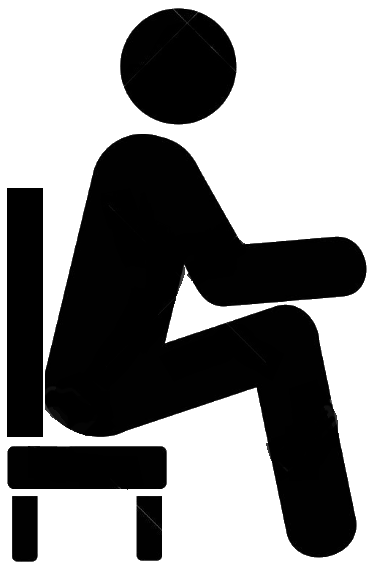 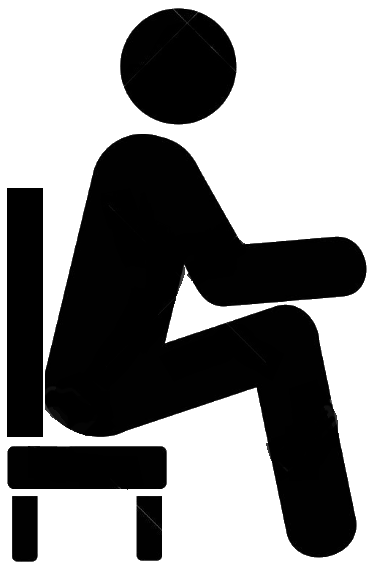 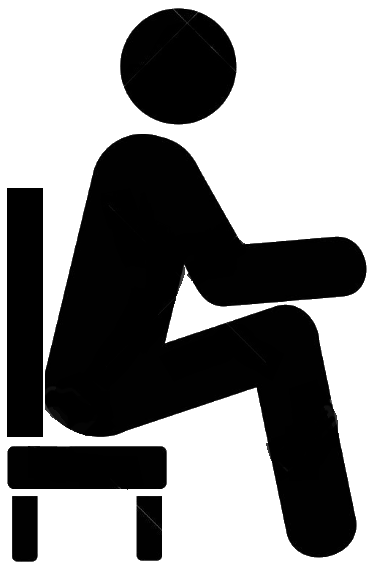 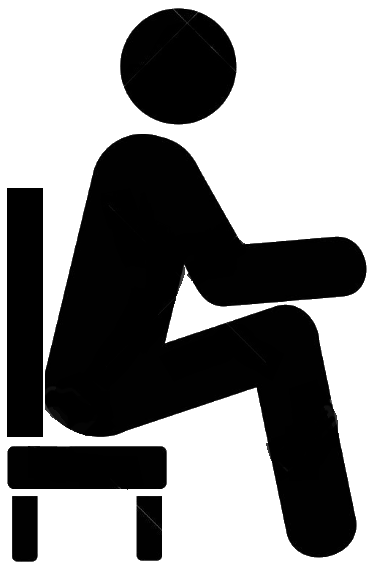 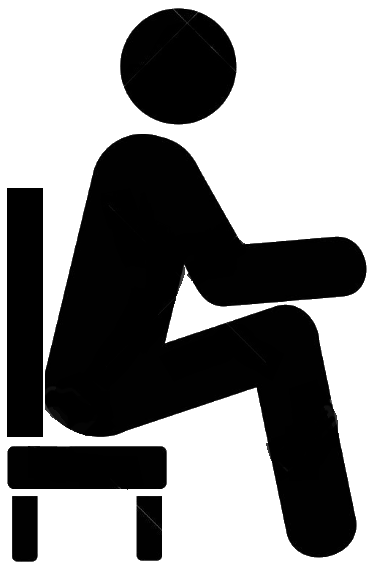 SERVIDORES
QUE PUEDEN SER DE VARIOS TIPOS
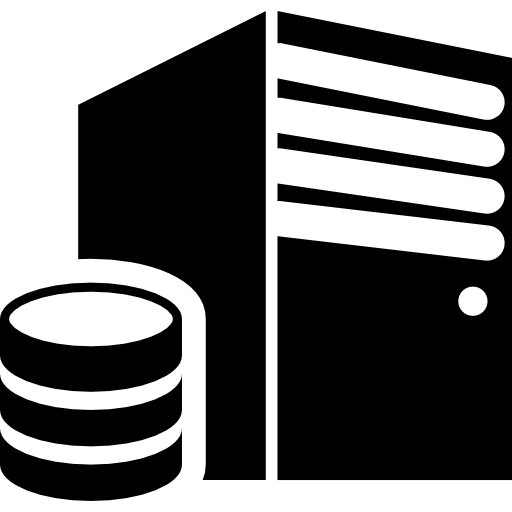 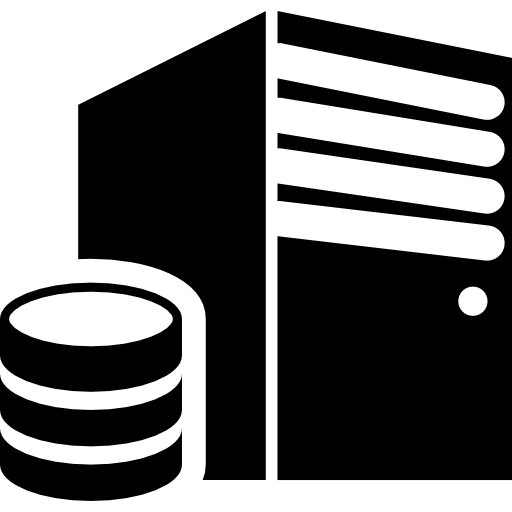 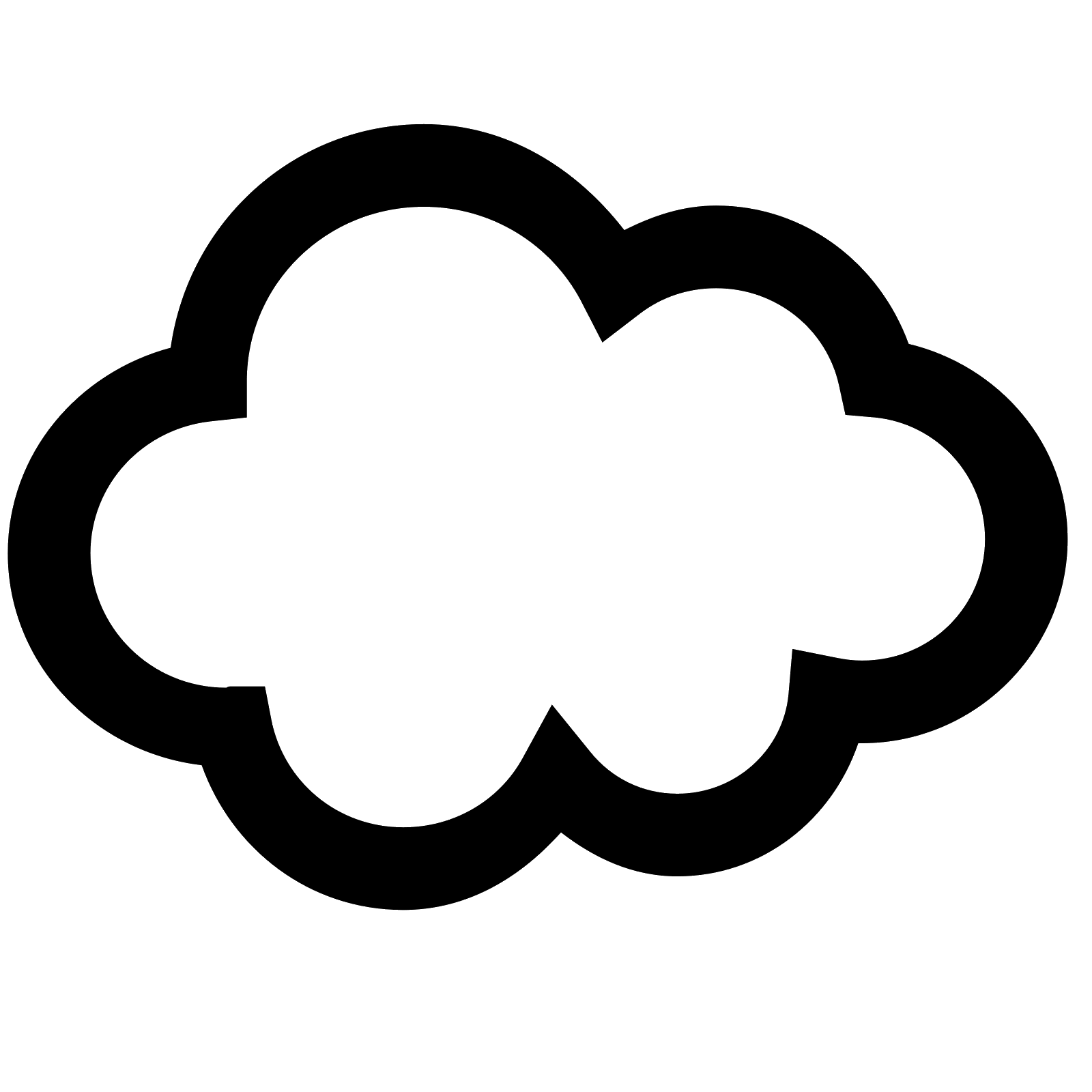 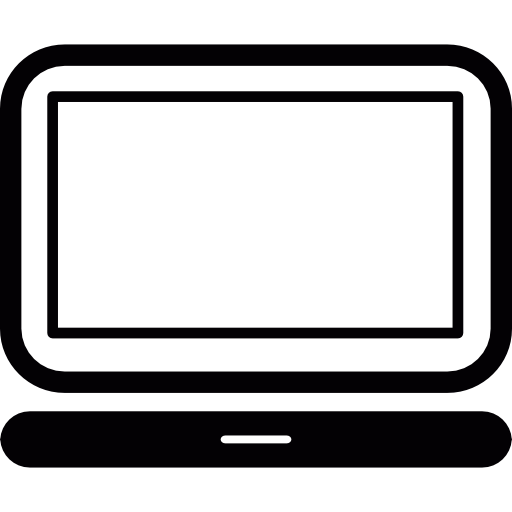 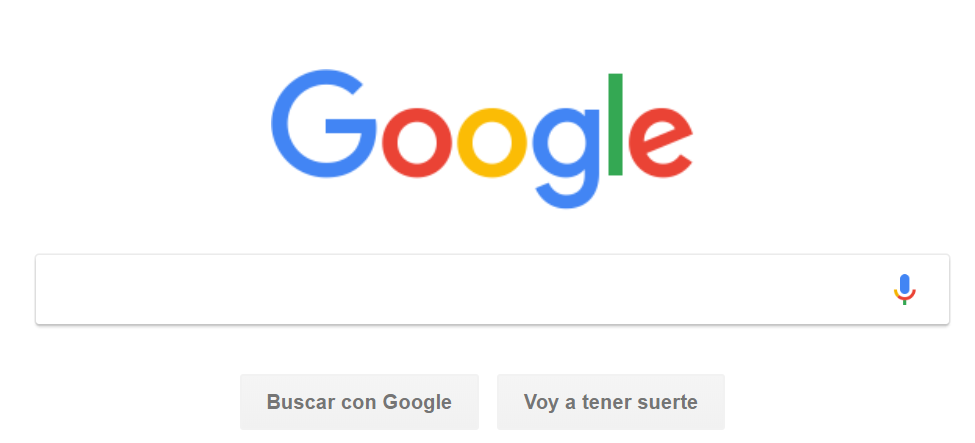 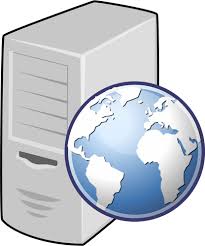 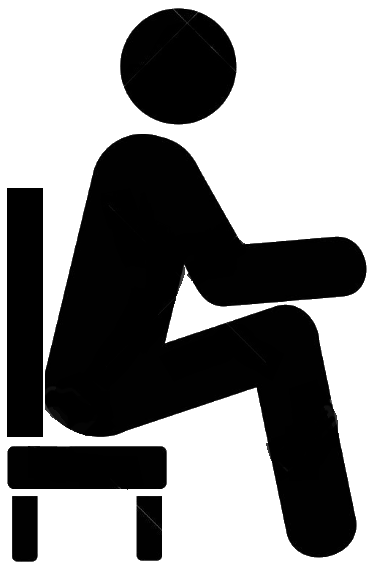 SERVIDOR WEB
ACCESIBLES DESDE CUALQUIER SITIO CON CONEXIÓN DE RED
LUIS MIGUEL PÉREZ GONZÁLEZ 2019
MASTER UNIVERSITARIO APLICACIONES MULTIMEDIA
UOC
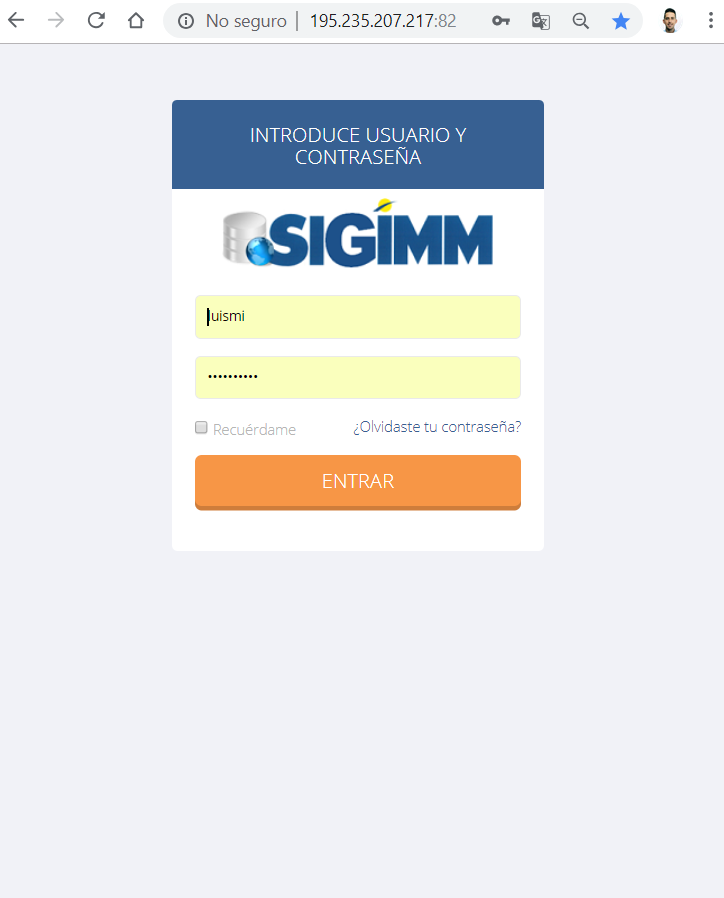 SERVIDOR WEB
En este tipo de aplicación se convirtió nuestro proyecto
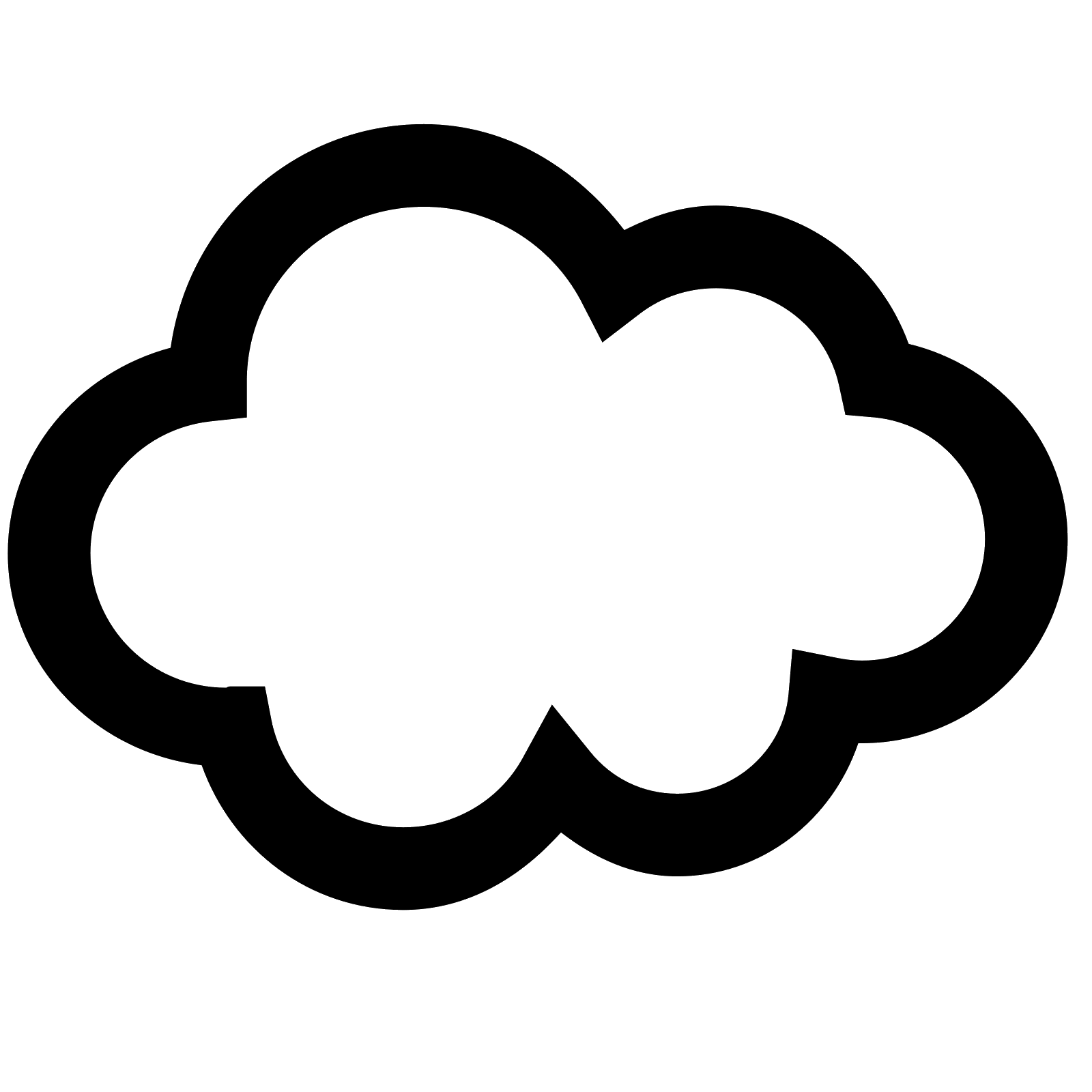 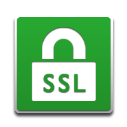 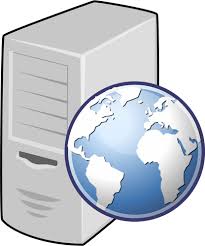 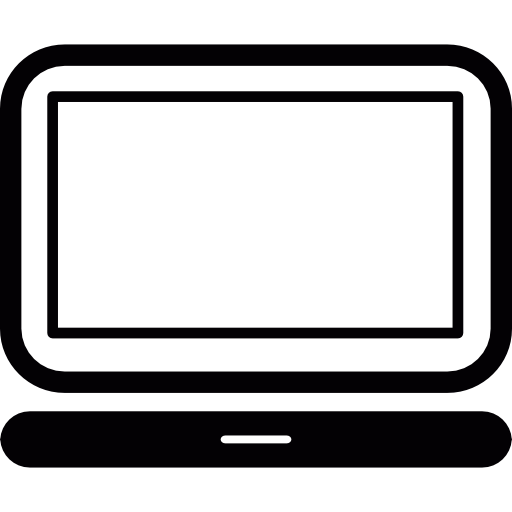 http://195.235.207.217:82
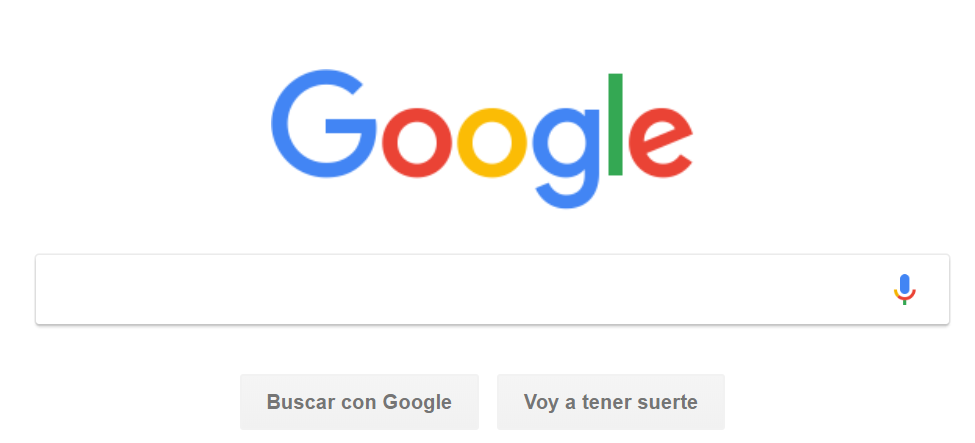 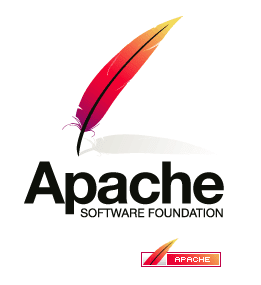 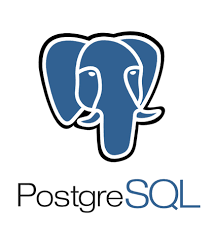 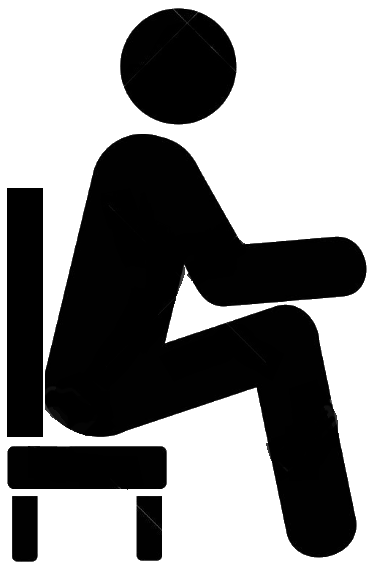 http://195.235.207.217:82
LUIS MIGUEL PÉREZ GONZÁLEZ 2019
PANTALLA DE INICIO
MASTER UNIVERSITARIO APLICACIONES MULTIMEDIA
UOC
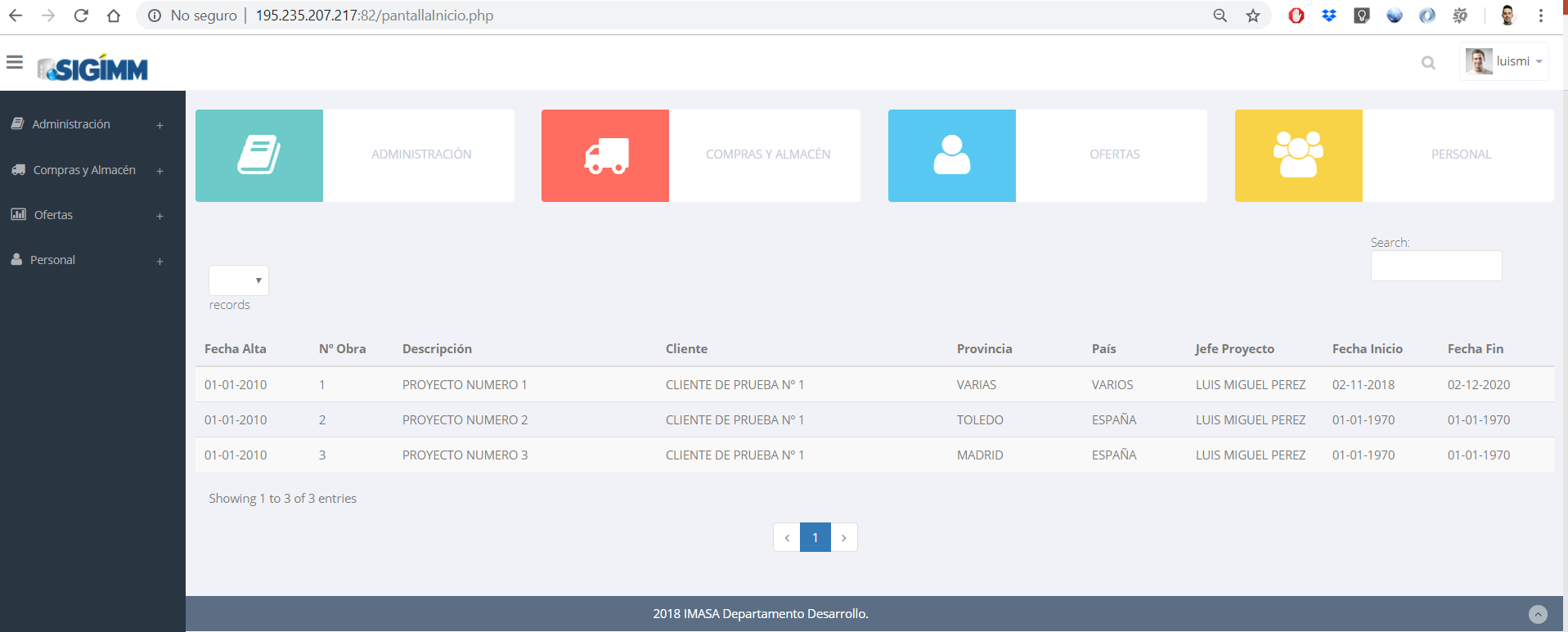 BOTÓN DE HOME
BOTONES DE ACCESO RÁPIDO
MENU DE NAVEGACIÓN
(OCULTABLE)
ESTAMOS VIENDO LA APLICACIÓN WEB EN VISTA DE ESCRITORIO
ZONA CENTRAL DE DATOS O FORMULARIO
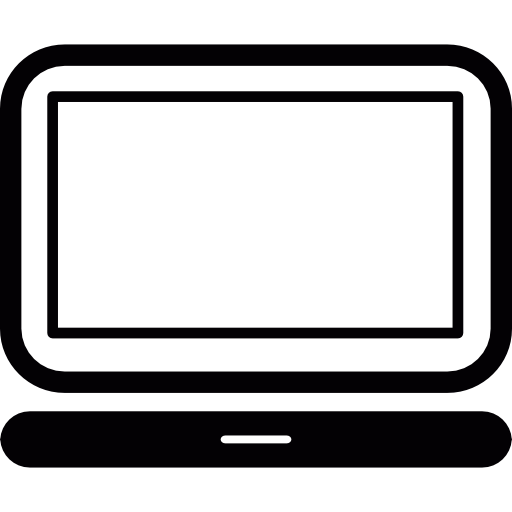 LAS VENTANAS DE LA APLICACIÓN SIEMPRE MANTENDRAN UN ESTILO Y FORMA
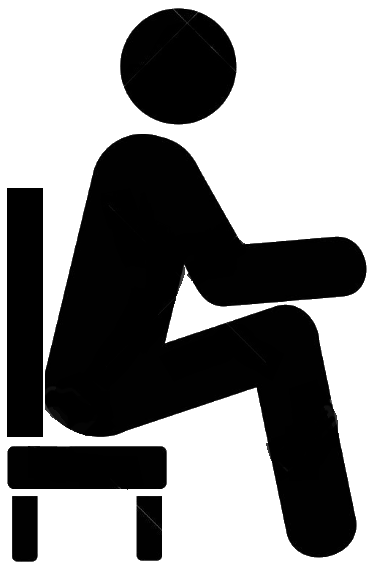 LUIS MIGUEL PÉREZ GONZÁLEZ 2019
ADMINISTRACIÓN
MASTER UNIVERSITARIO APLICACIONES MULTIMEDIA
UOC
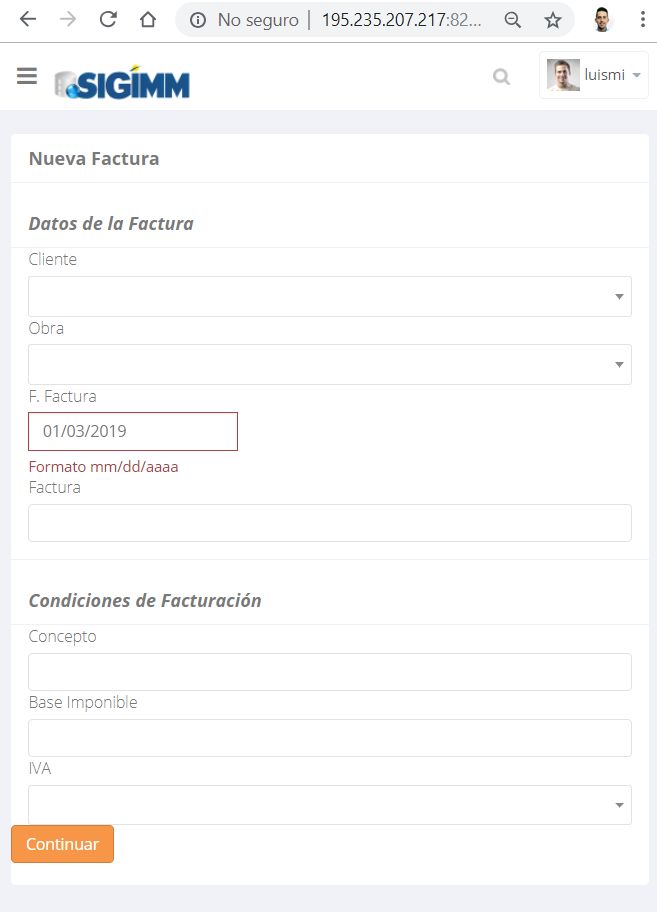 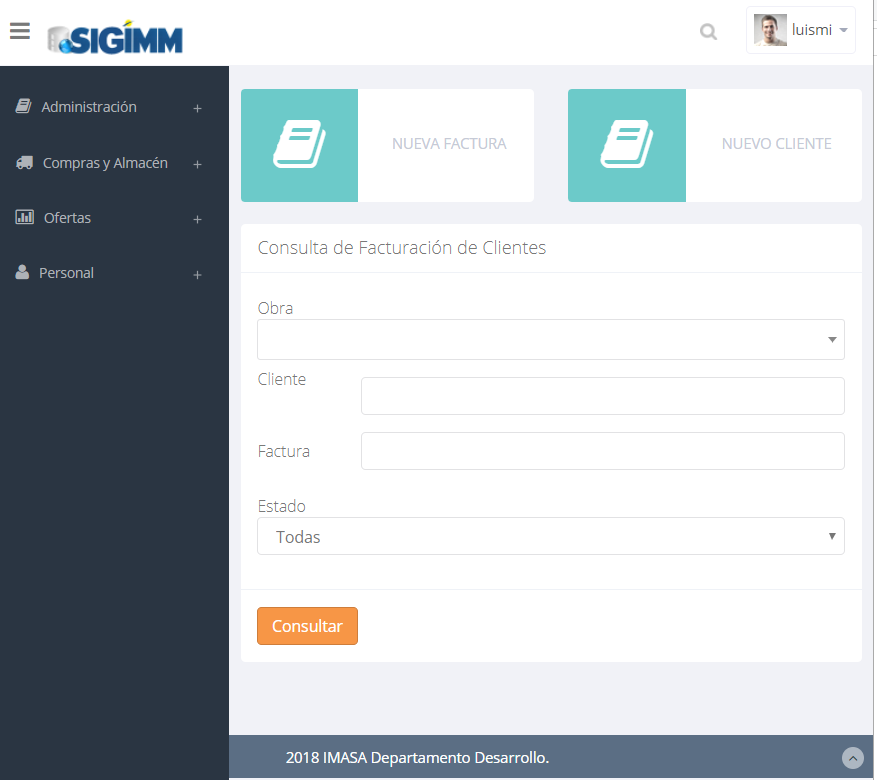 PODEMOS REGISTRAR UNA FACTURA DE CLIENTE
VISTA DE MOVIL
VISTA DE TABLET
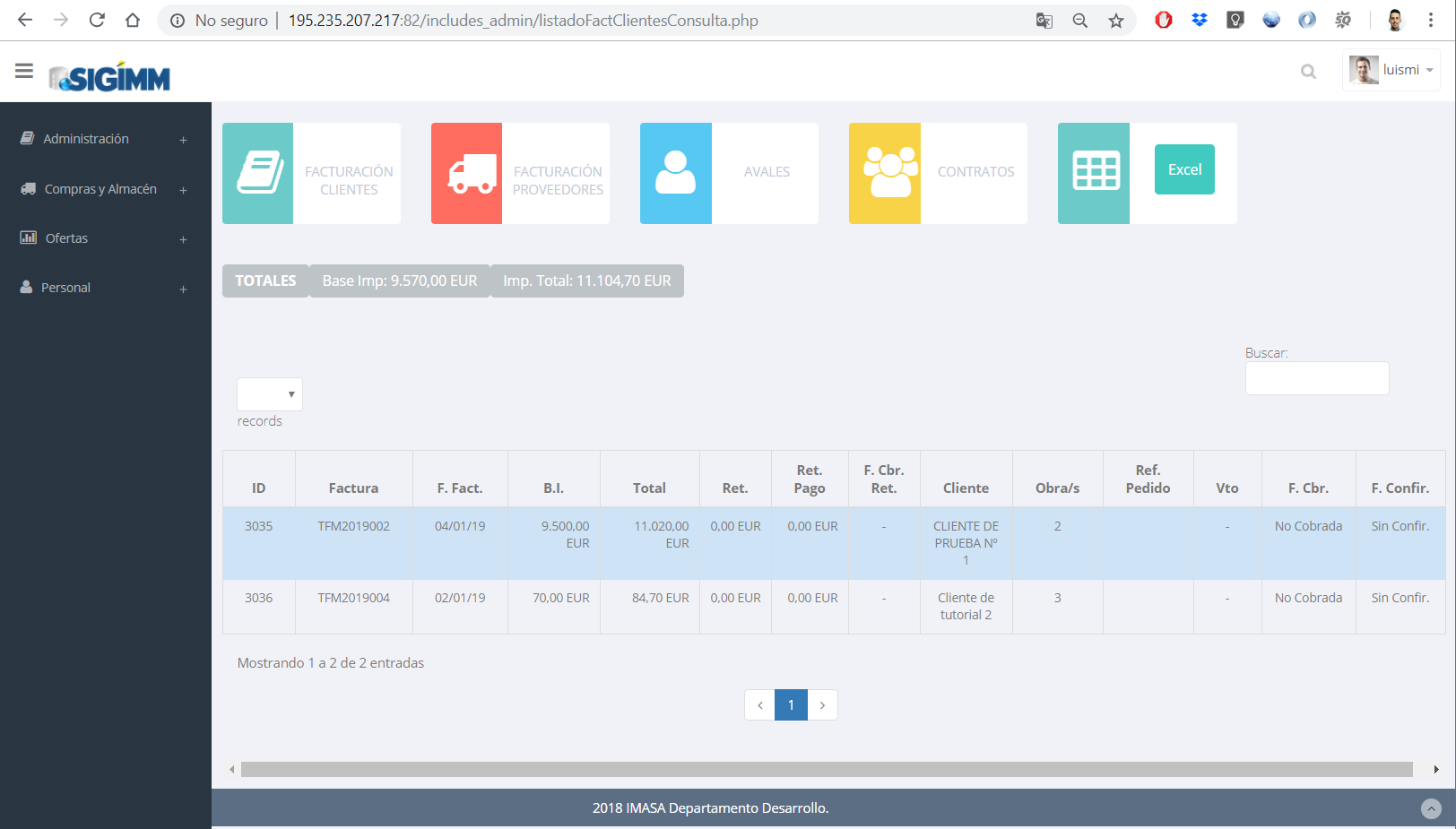 O CONSULTAR LAS EXISTENTES
VISTA DE ESCRITORIO
DESDE EL MODULO DE ADMINISTRACIÓN
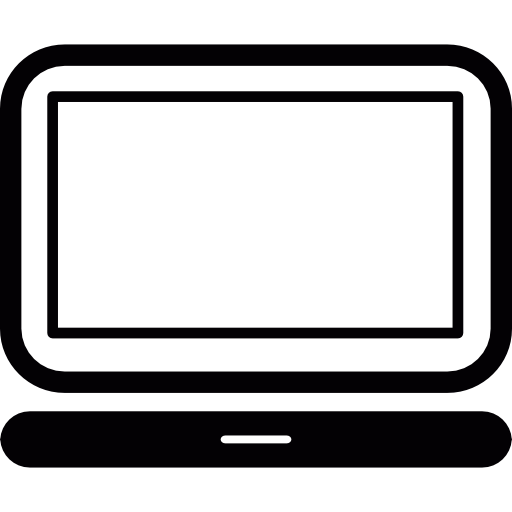 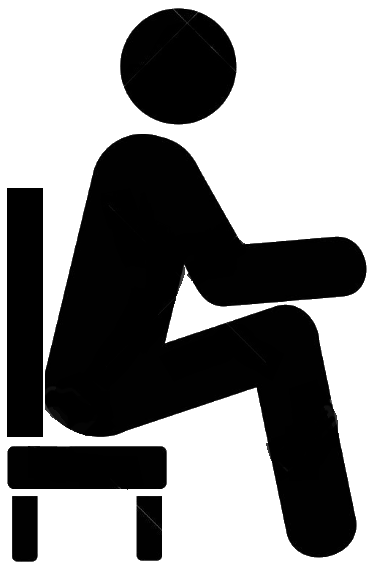 LAS MISMAS OPCIONES LAS TENEMOS PARA LAS FACTURAS DE PROVEEDORES
LUIS MIGUEL PÉREZ GONZÁLEZ 2019
COMPRAS
MASTER UNIVERSITARIO APLICACIONES MULTIMEDIA
UOC
LISTADO Y REGISTRO DE ARTICULOS
REGISTRAR UN PEDIDO
CONSULTA DE PEDIDOS
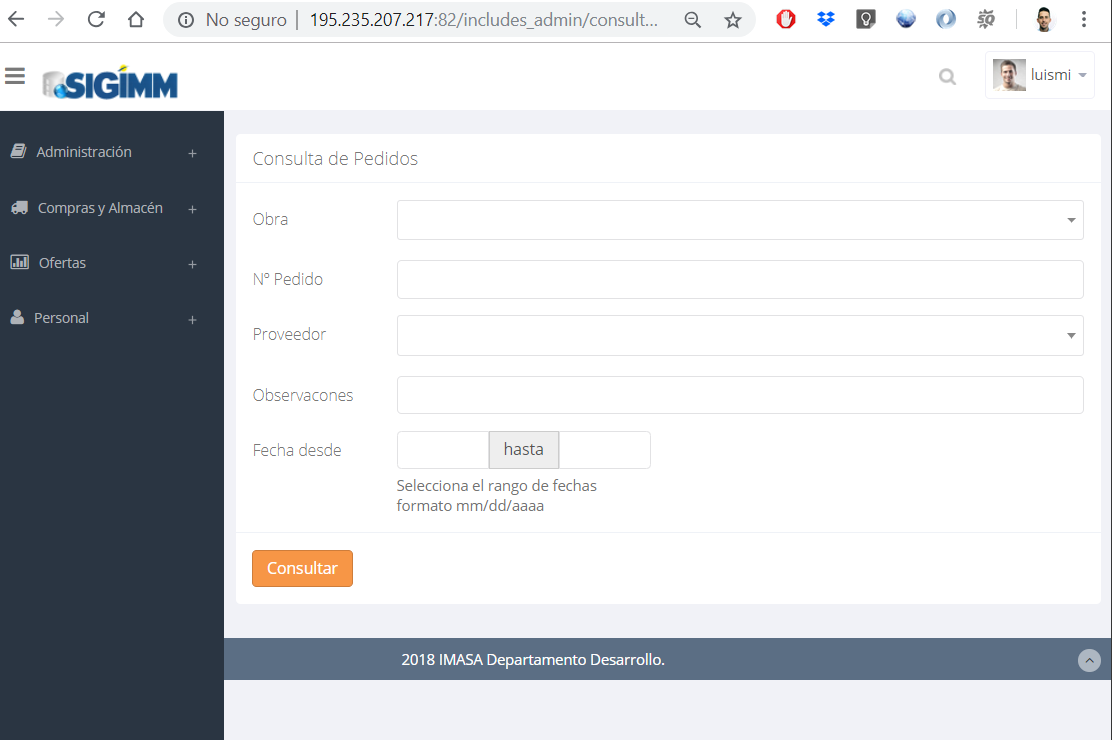 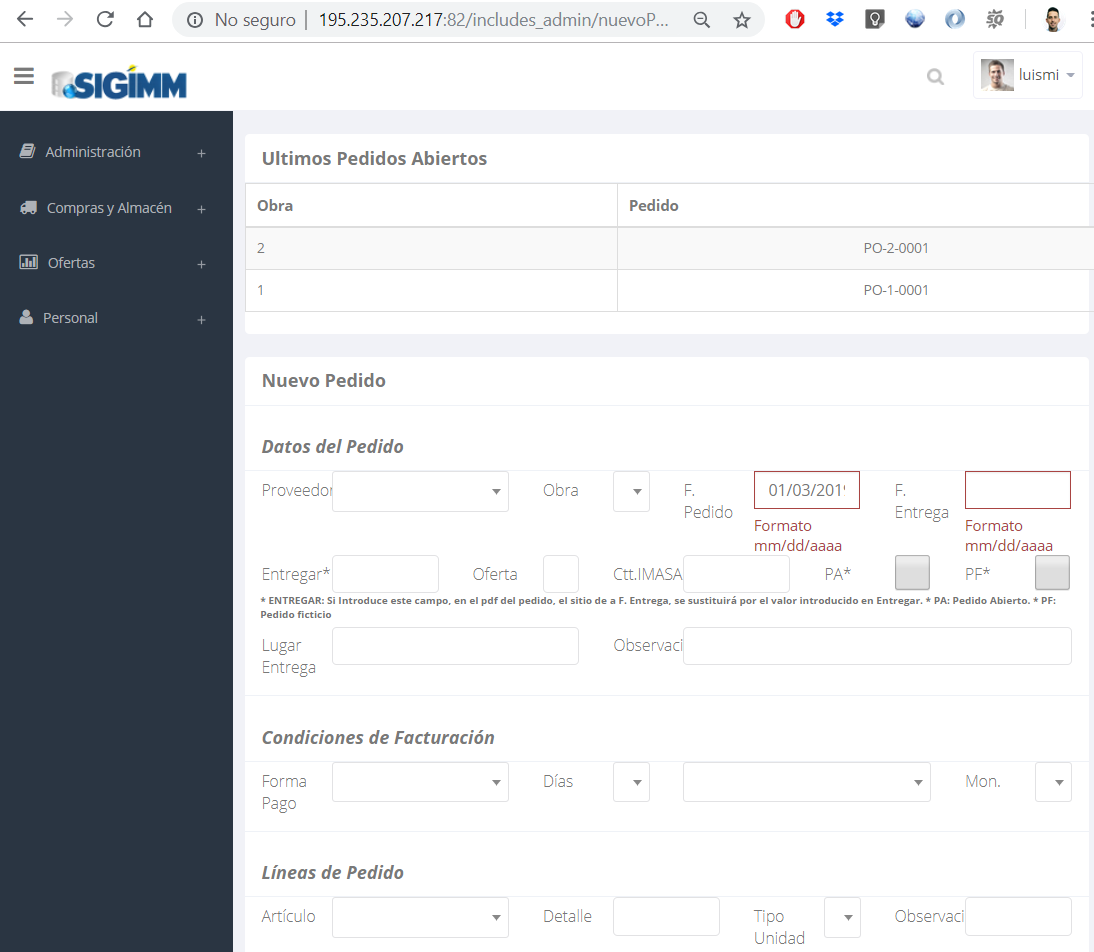 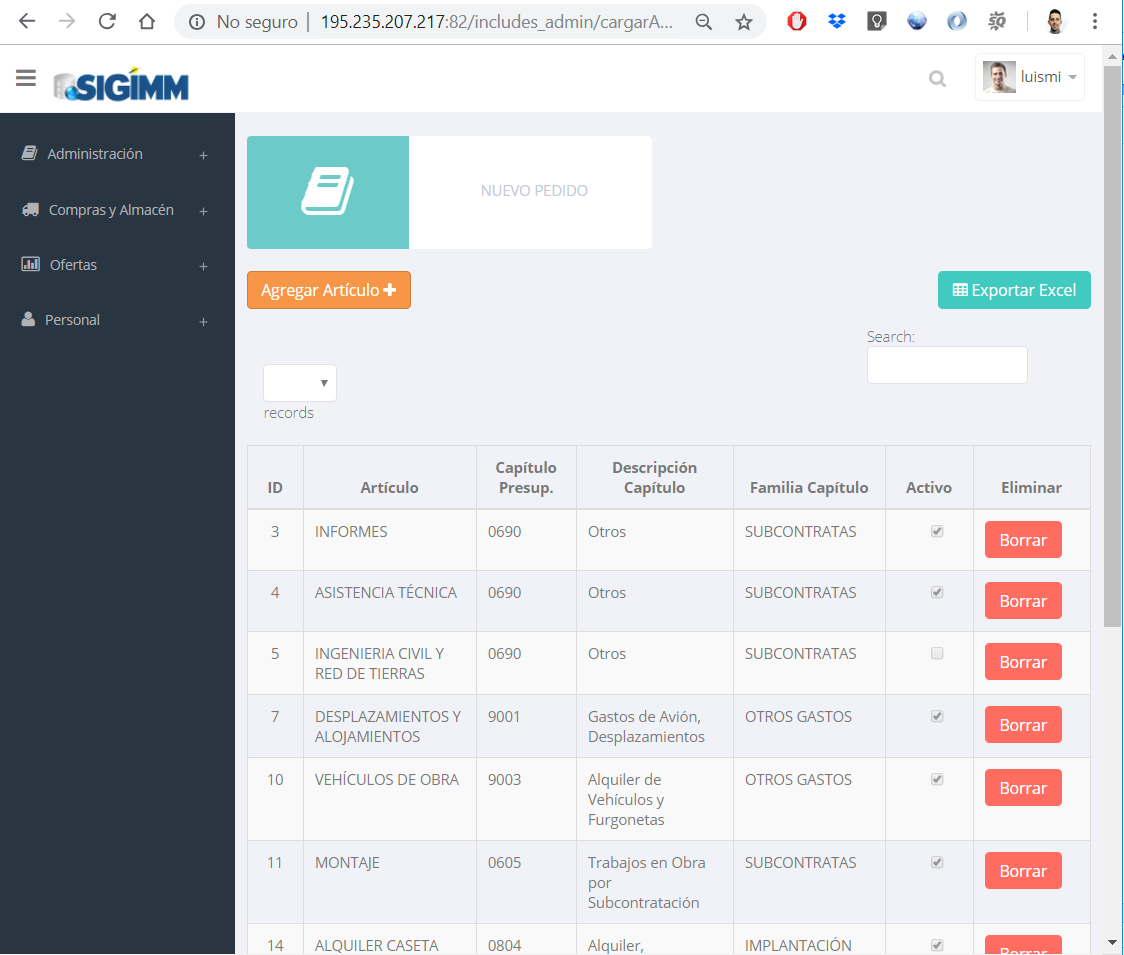 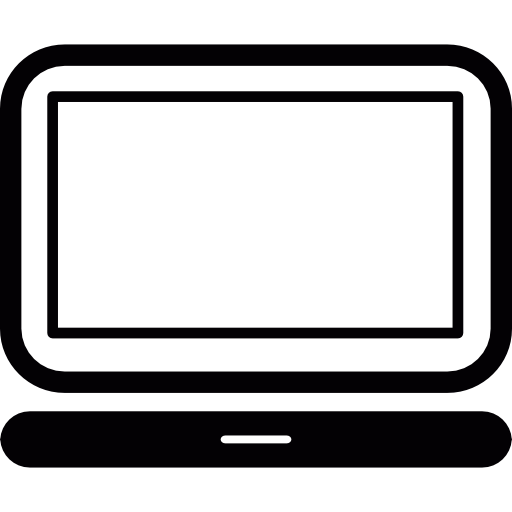 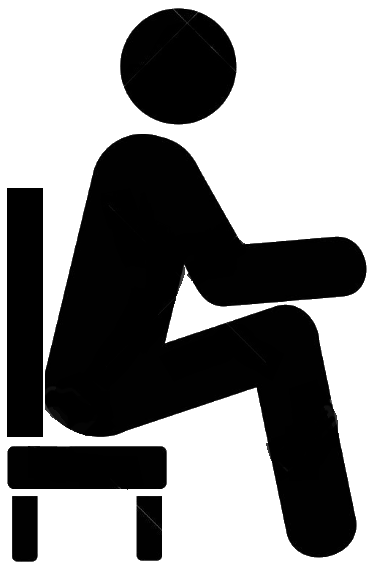 PARA COMPRAS TENEMOS
LUIS MIGUEL PÉREZ GONZÁLEZ 2019
OFERTAS
MASTER UNIVERSITARIO APLICACIONES MULTIMEDIA
UOC
INFORME DE OFERTAS PENDIENTES
INFORME DE OFERTAS ENVIADAS
REGISTRO DE OFERTAS
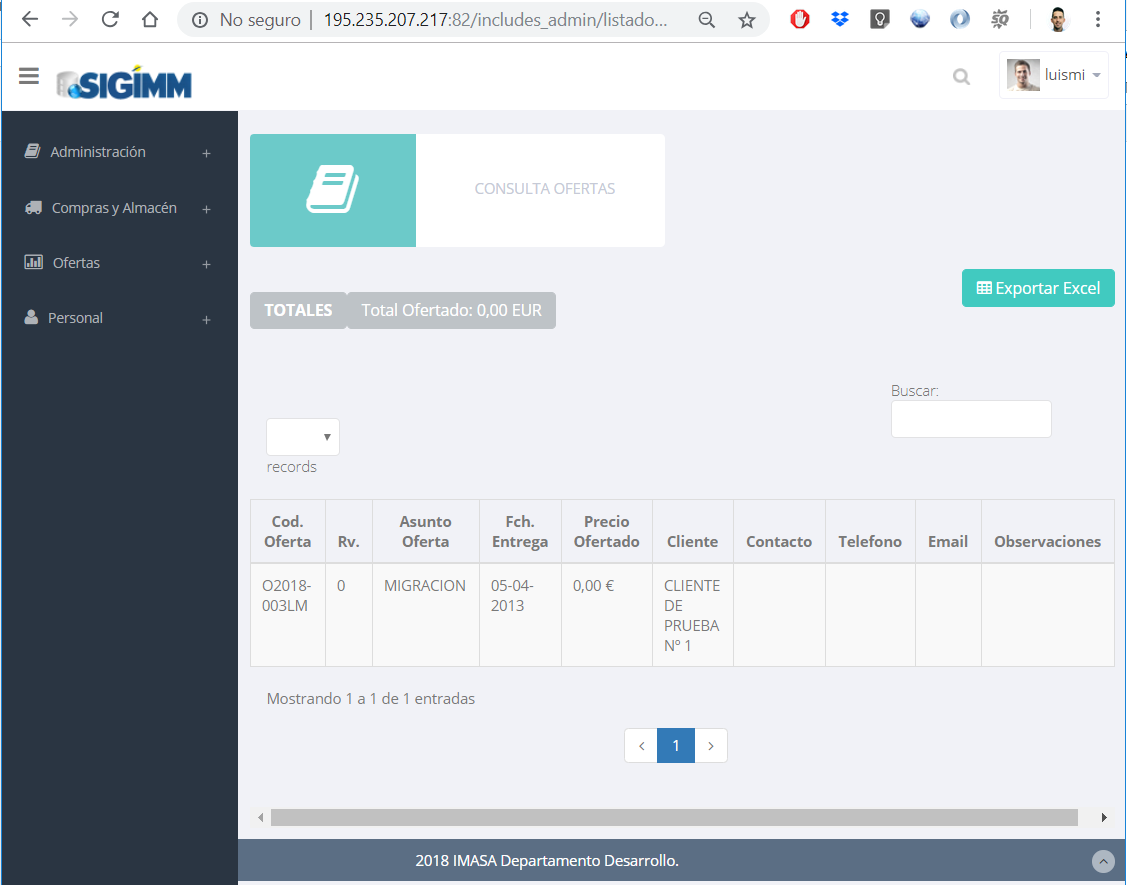 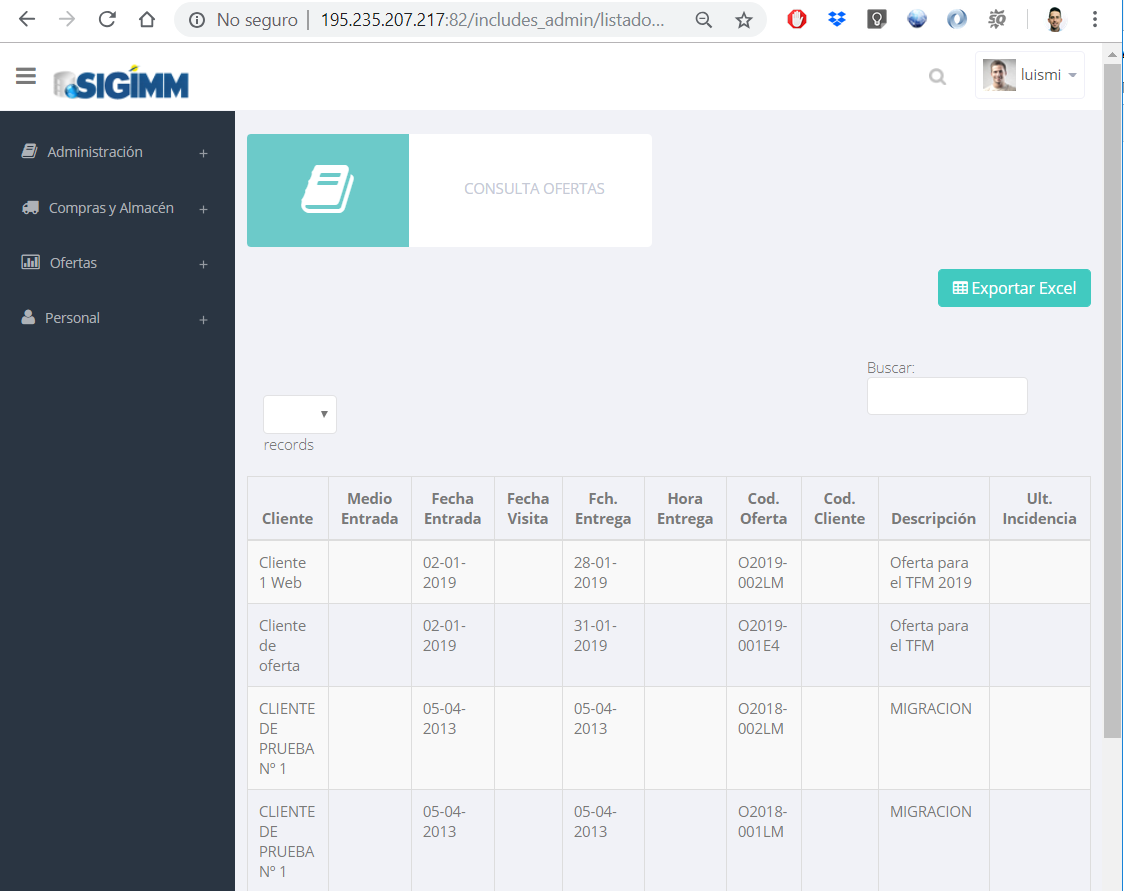 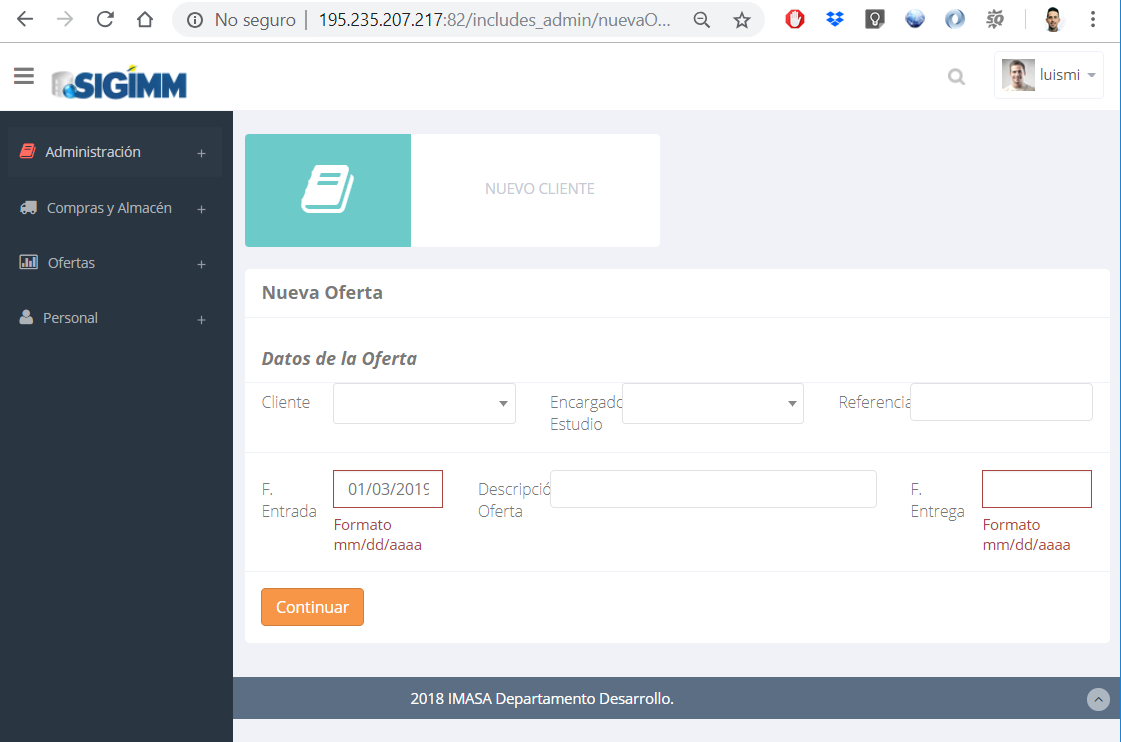 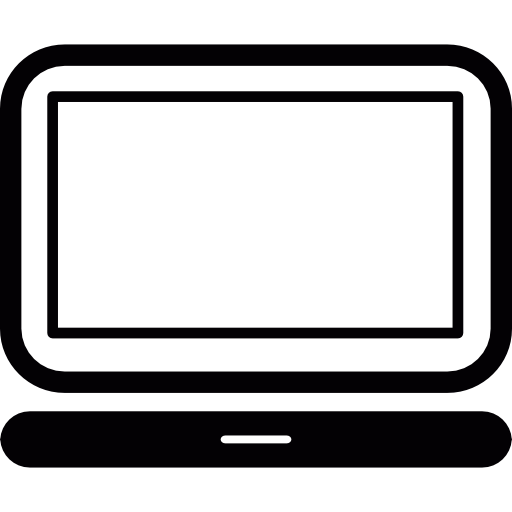 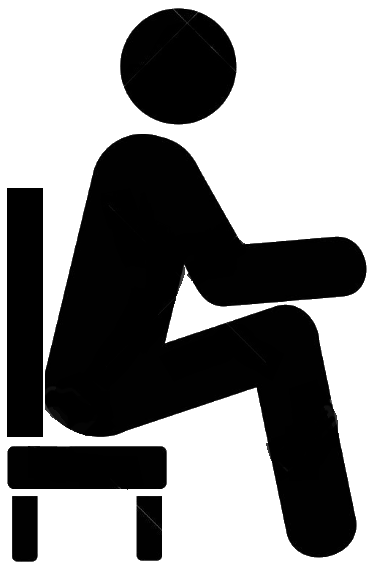 PARA OFERTAS TENEMOS
LUIS MIGUEL PÉREZ GONZÁLEZ 2019
PERSONAL
MASTER UNIVERSITARIO APLICACIONES MULTIMEDIA
UOC
CARGA DEL PARTE HORARIO
REGISTRO DE EMPLEADOS
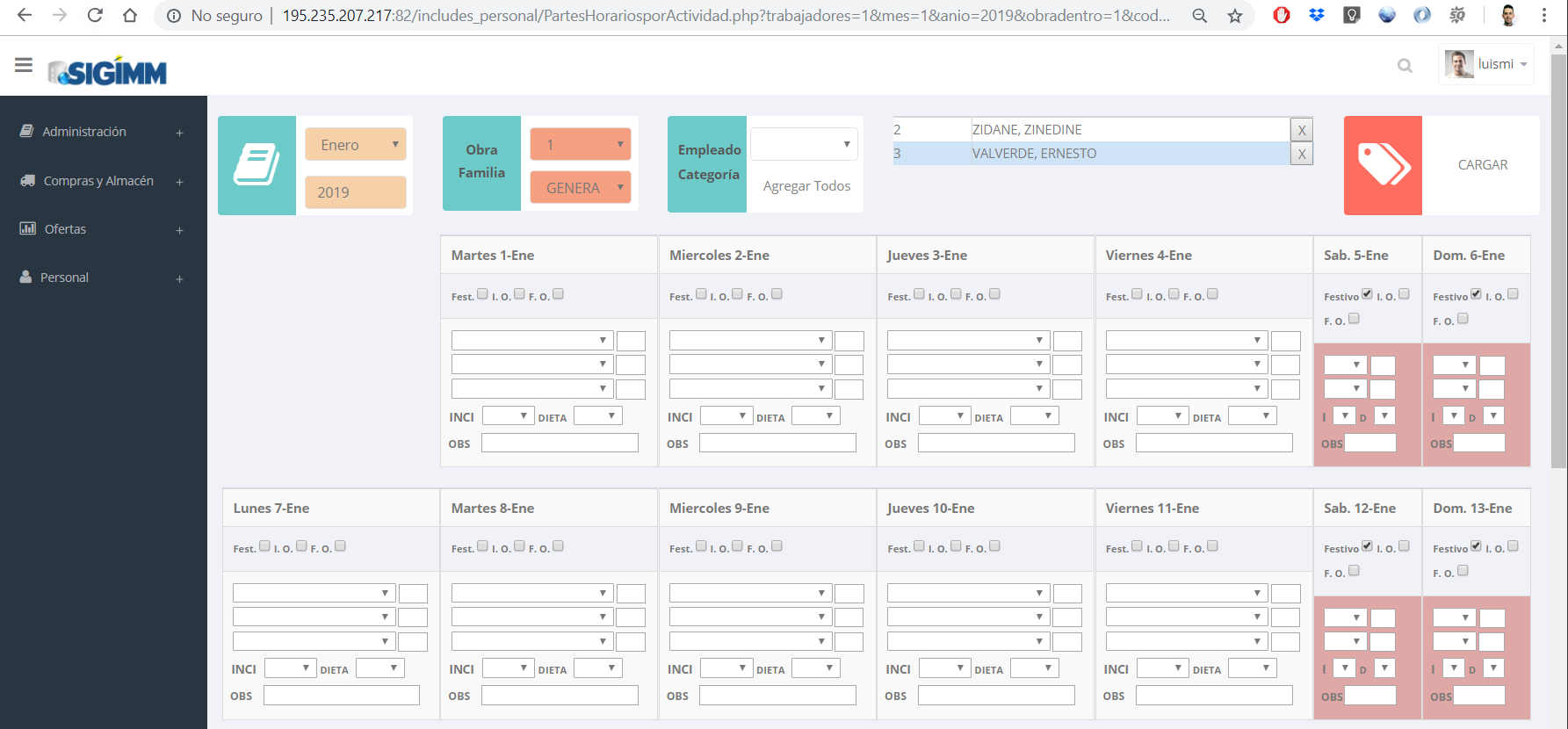 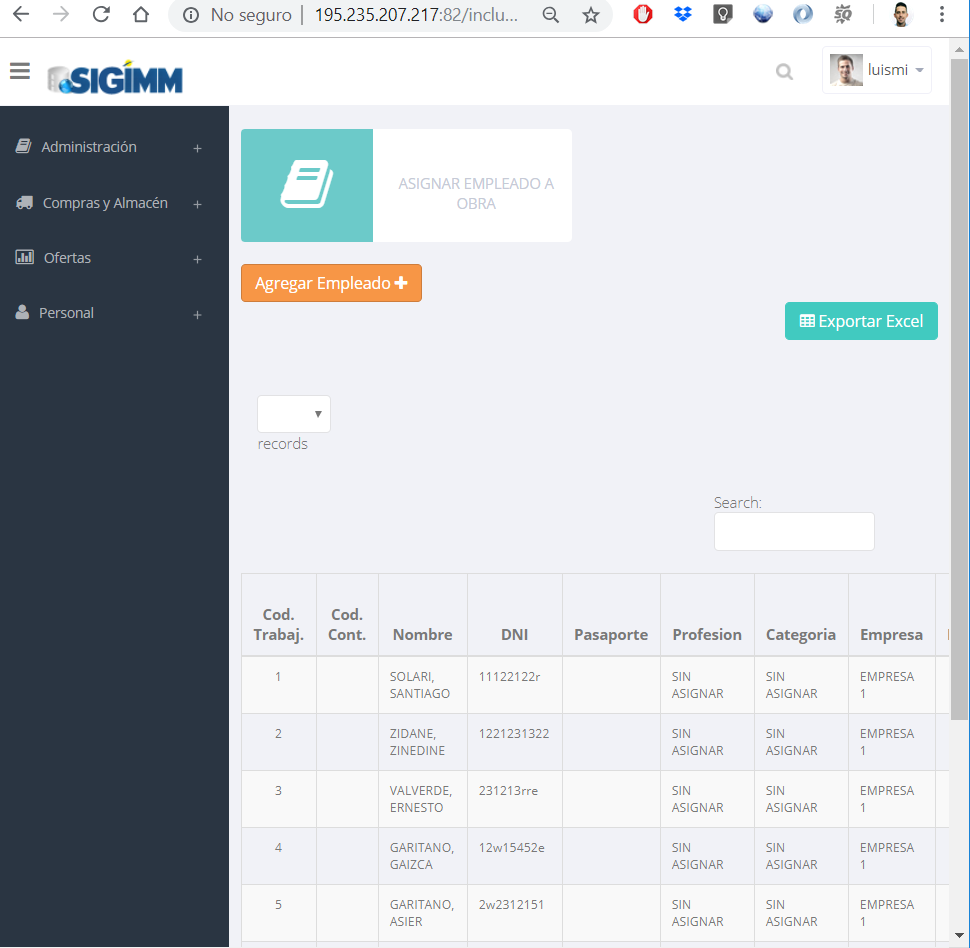 CONSULTA Y MODIFICACIÓN DE LOS PARTES
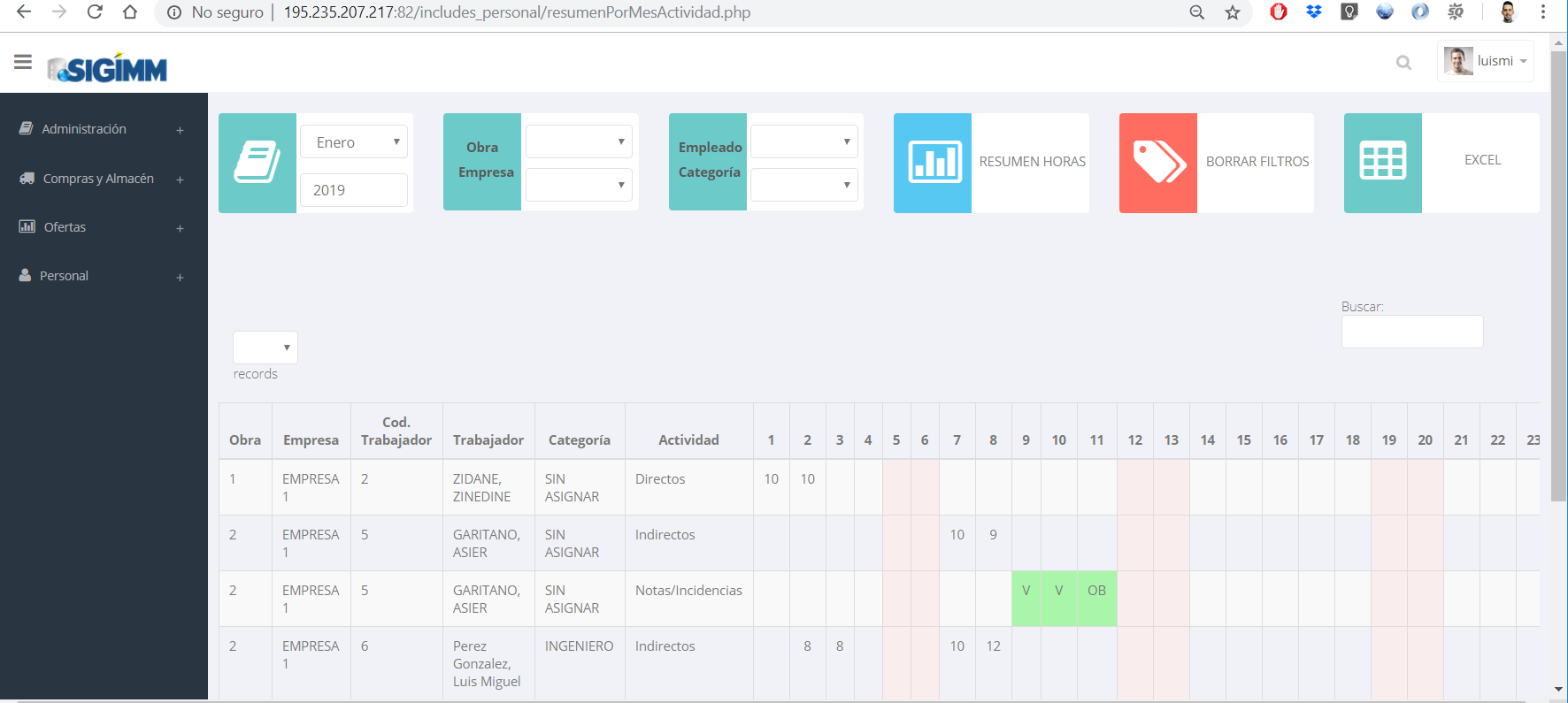 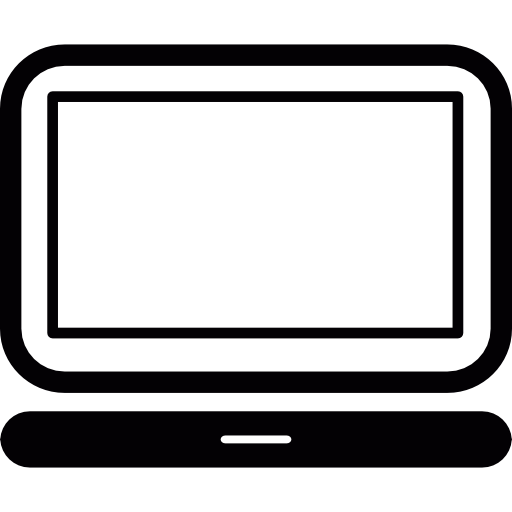 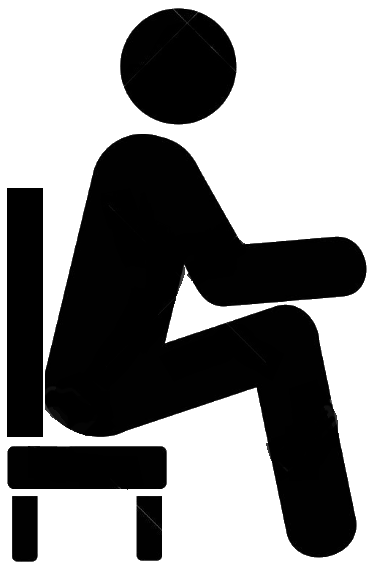 PARA PERSONAL TENEMOS
LUIS MIGUEL PÉREZ GONZÁLEZ 2019
MASTER UNIVERSITARIO APLICACIONES MULTIMEDIA
UOC
PARA MÁS INFORMACIÓN ACERCA DE NUESTRA APLICACIÓN VISITE EL SIGUIENTE VIDEO TUTORIAL
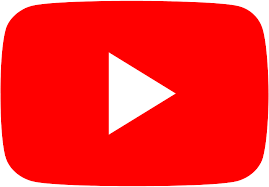 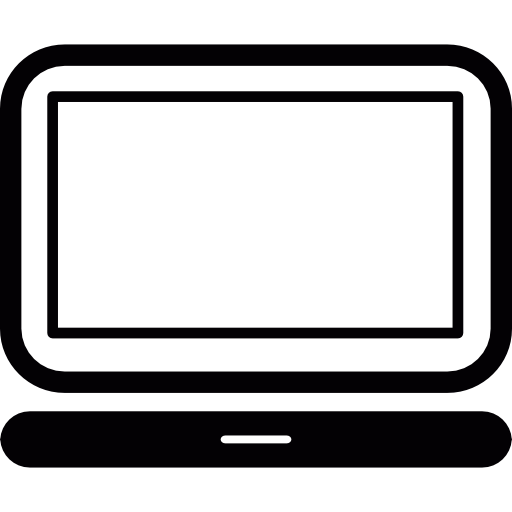 Ir al video tutorial
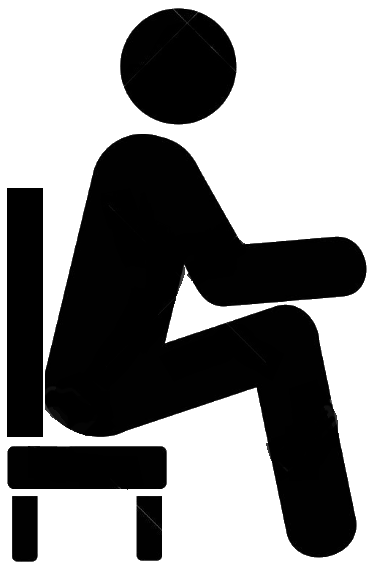 LUIS MIGUEL PÉREZ GONZÁLEZ 2019